Deficiency diseases
https://www.youtube.com/watch?v=WWAl1tIUlCU
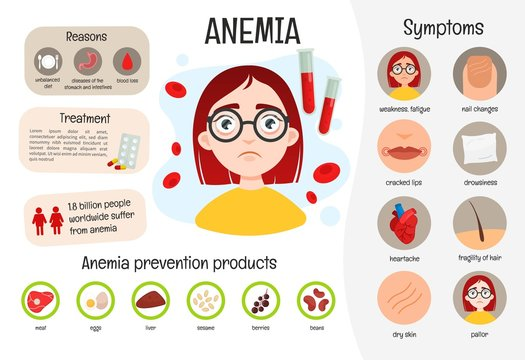 Vitamins and minerals
Vitamins and minerals are only required in very small amounts, but a diet insufficient in these can cause deficiency diseases.

A deficiency disease is a disease caused by a lack of dietary elements (nutrients). Deficiency diseases can often be cured by supplying the missing nutrient.
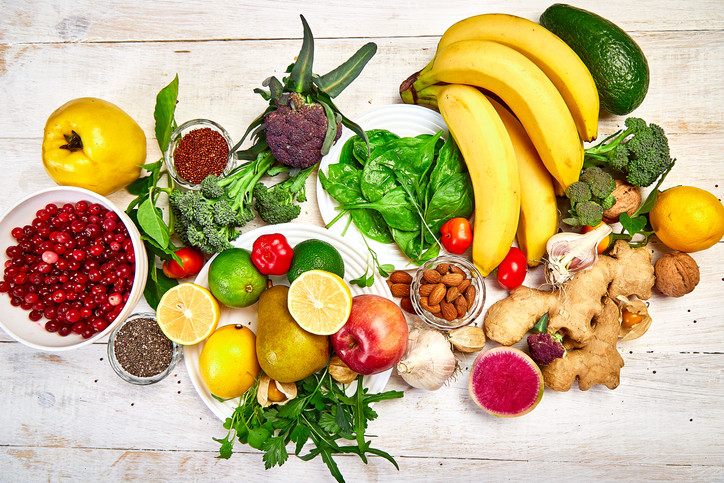 Night blindness
Night blindness is caused by a deficiency of Vitamin A.
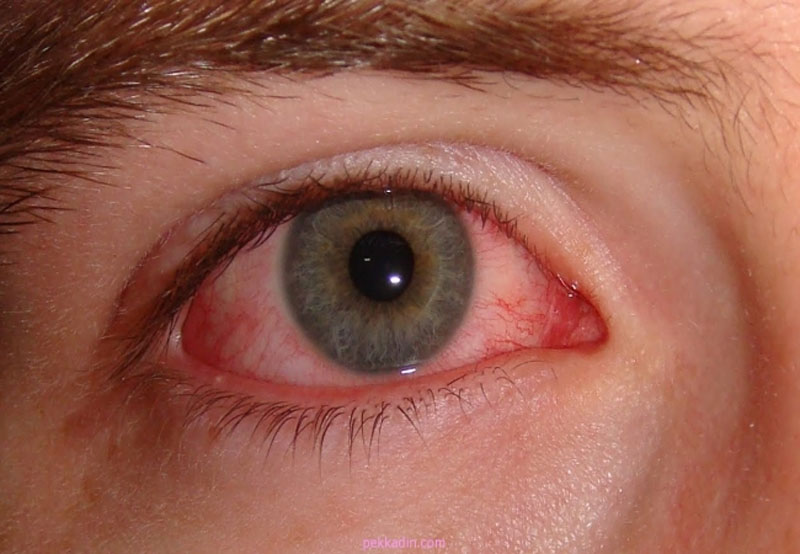 It causes poor vision in dim light or at night and can progress to more severe eye problems if left untreated.
Scurvy
Scurvy is caused by a deficiency of Vitamin C.
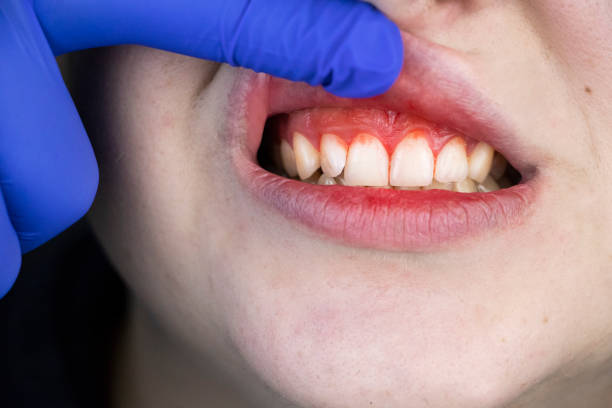 Symptoms include weakness, swollen and bleeding gums, the skin peels and the aerobic respiration stops.
Beriberi
Beriberi is a disease caused by deficiency of Vitamin B1.
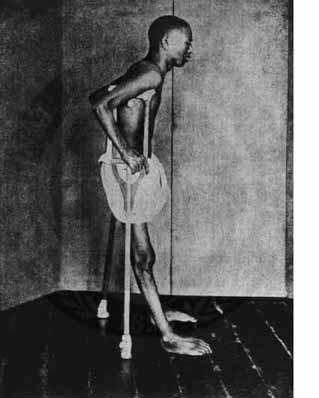 It can lead to muscle weakness, loss of appetite, partial paralysis and mental confusion.
Rickets
Rickets is caused by a deficiency of Vitamin D/ Calcium.
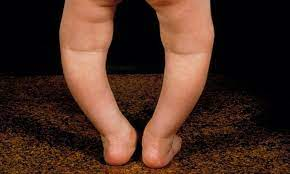 Bones become soft and leg bones of children may bend and curve outwards.
Anaemia
Anaemia is a disease caused by deficiency of Vitamin B12/ Iron.
(A problem of not having enough healthy red blood cells or hemoglobin to carry oxygen to the body's tissues.)
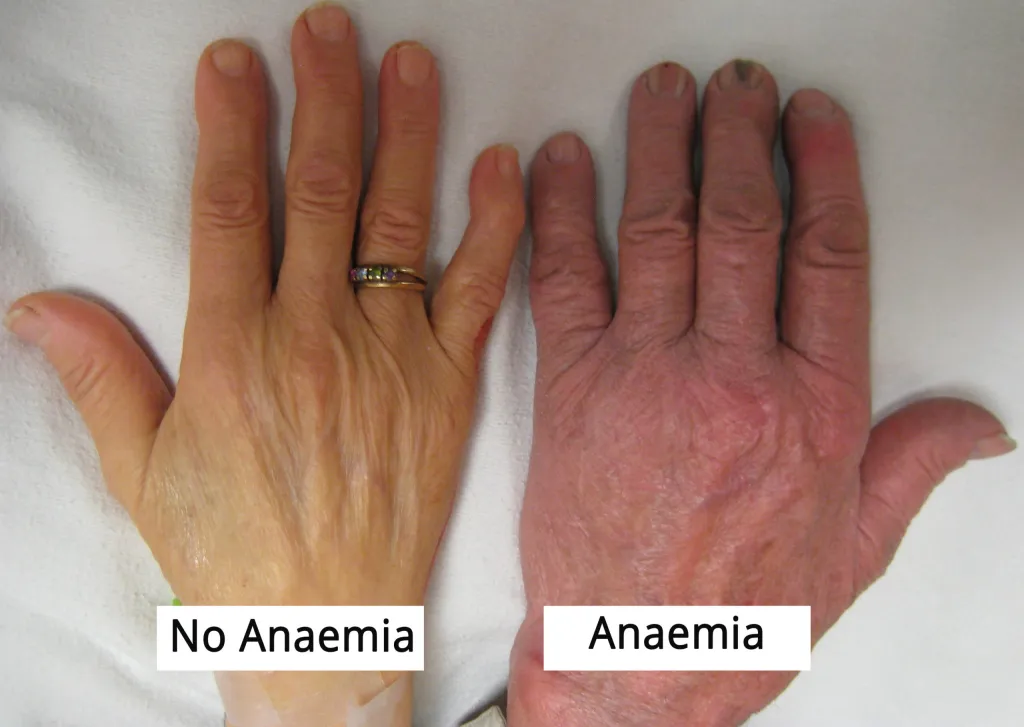 fatigue, weakness, pale skin, shortness of breath.
Deficiency diseases associated with vitamin/ mineral deficiencies: